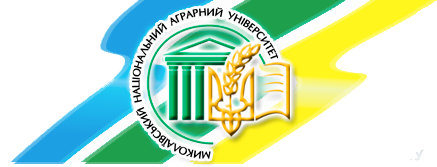 Бізнес-пропозиціїнауково-технічної продукціїМиколаївського національногоаграрного університету
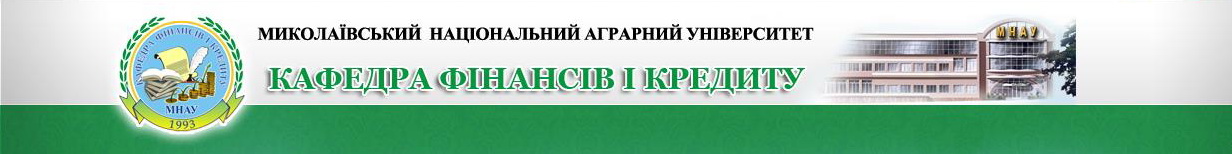 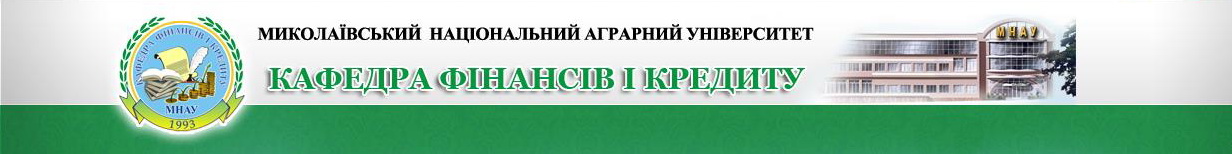 Розробка та обґрунтування бізнес-планів, інвестиційних проектів підприємств
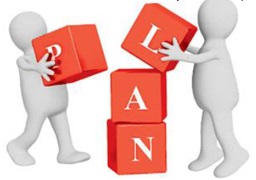 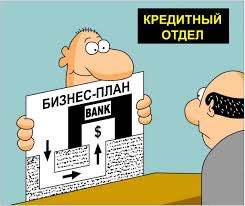 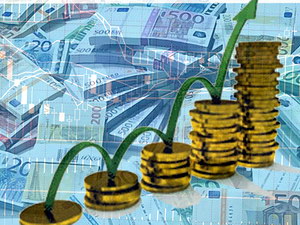 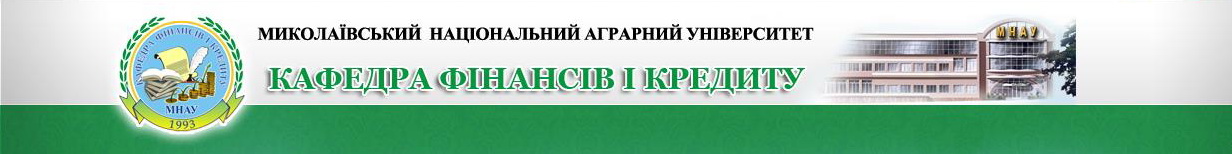 Вам це допоможе, оскільки
Бізнес-план, інноваційний проект 
дозволяє визначити ефективність проекту
(економічну, технологічну, екологічну, 
соціальну тощо), етапи його реалізації та прибутковість; 
є необхідною передумовою 
отримання кредитних та 
інвестиційних коштів; 
є передумовою досягнення 
цілей підприємства
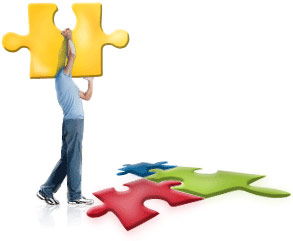 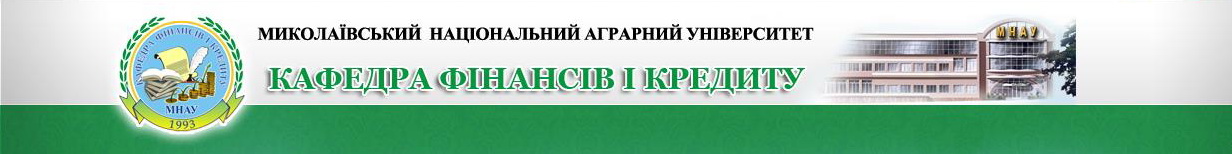 Вам це знадобиться, якщо Ви
суб’єкт господарювання 
будь-якої форми власності
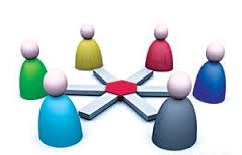 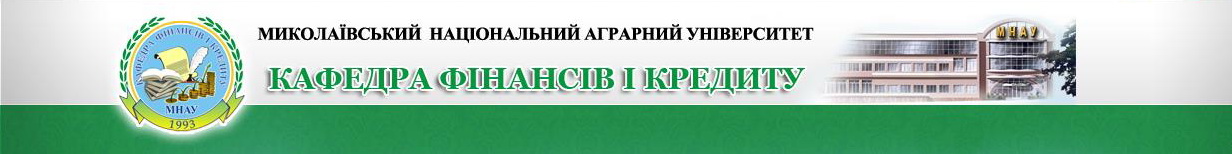 В результаті ви отримаєте
впровадження життєздатних інноваційних проектів в умовах конкуренції;
підвищення ефективності діяльності підприємства;
визначення стратегічних напрямів розвитку підприємства;
залучення інвестицій;
отримання кредитних коштів
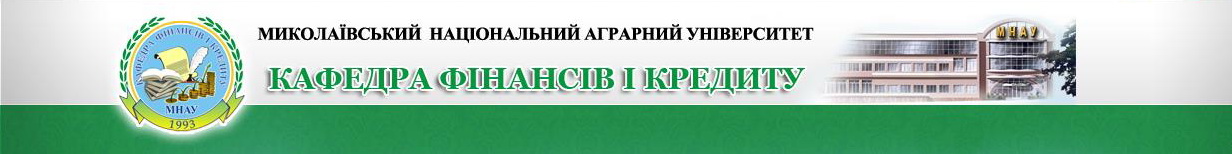 Цією послугою скористалися
СТОВ «Відродження» Баштанського району;
ТДВ «Зоря Інгулу» Баштанського району;
ПСП «Корона» Баштанського району;
ДП «Аро-Коблево» Березанського району;
«Агрофірма «Україна» Врадіївського району
ПП «БАЯ» Жовтневого району;
ФГ «Владам» Жовтневого району;
ТОВ «Альянс» Єланецького району;
«Племрепродуктор «Степове» Миколаївського району;
ННПЦ Миколаївського національного аграрного університету;
ТзДВ ім. Т.Г.Шевченка Новоодеського району
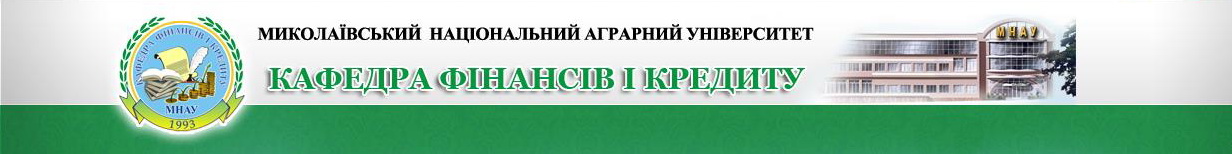 Аналіз та оцінка 
фінансового стану підприємств, 
установ та організацій
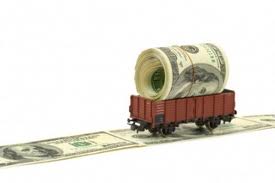 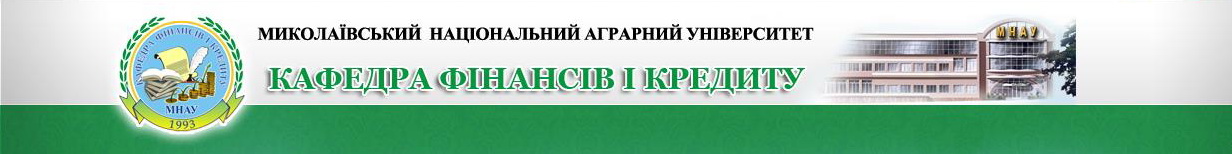 Вам це допоможе, оскільки
продукт дозволяє оперативно 
управляти активами і пасивами 
підприємства;


забезпечує досягнення 
високих кінцевих
фінансових результатів, 
фінансової стабільності
та належного іміджу підприємства
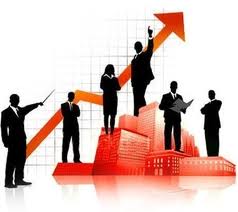 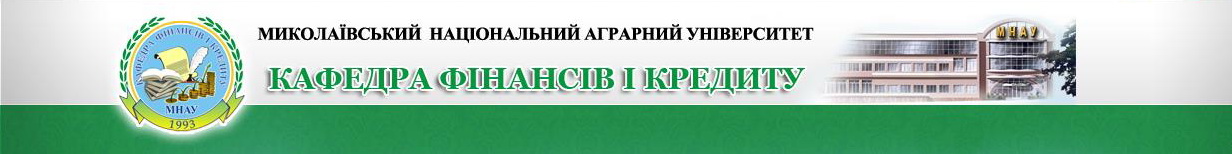 Вам це знадобиться, якщо Ви
займаєтеся будь-яким видом підприємницької діяльності: виробництво, оптова та роздрібна торгівля, надання послуг тощо
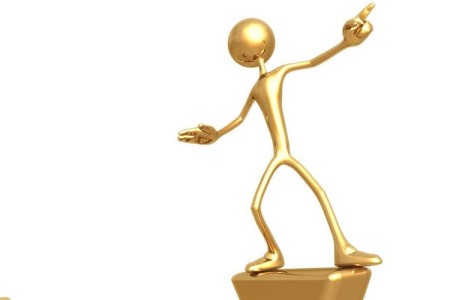 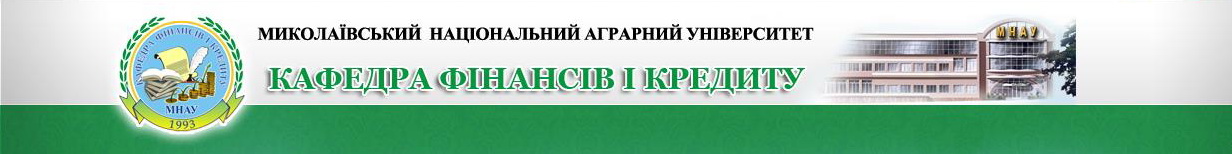 В результаті ви отримаєте
забезпечення фінансової стабільності суб’єкта господарювання впродовж тривалого терміну
     (3-5 років);
прийняття необхідних управлінських рішень щодо зміцнення фінансового стану підприємства;
підвищення ефективності діяльності;
визначення стратегічних напрямів розвитку підприємств, установ та організацій
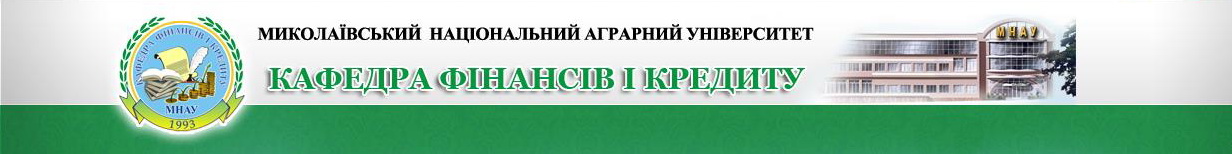 Цією послугою скористалися
Миколаївський виробничо-навчальний комбінат при автогосподарстві УМВС 
України в Миколаївській області
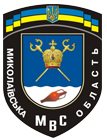 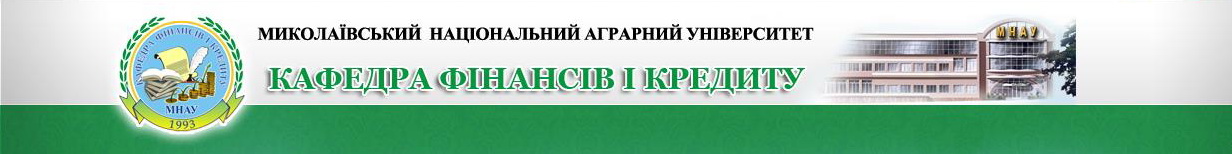 Оцінка рівня кредитоспроможності підприємств
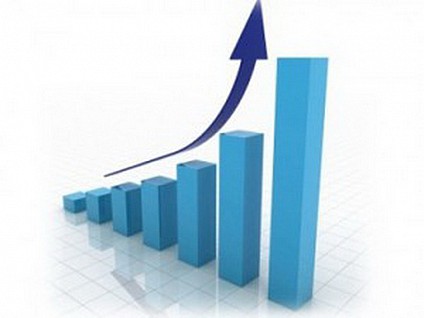 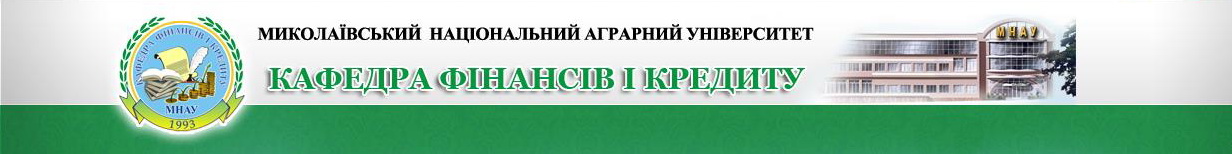 Вам це допоможе, оскільки
продукт дозволяє визначити рівень кредитоспроможності підприємств 
з метою одержання кредитних коштів, визначає ймовірність повернення 
банківських кредитів
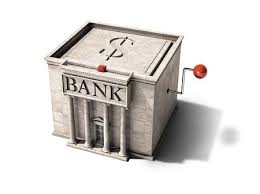 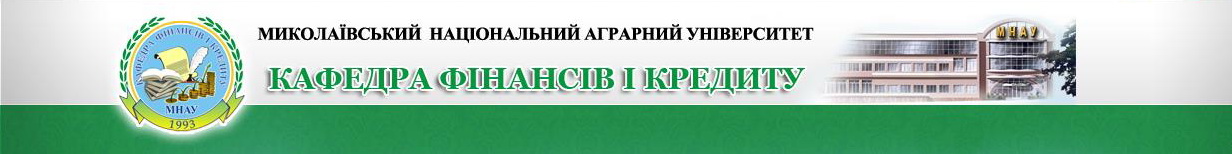 Вам це знадобиться, якщо Ви
займаєтеся будь-яким видом підприємницької діяльності: виробництво, оптова та роздрібна торгівля, надання послуг тощо
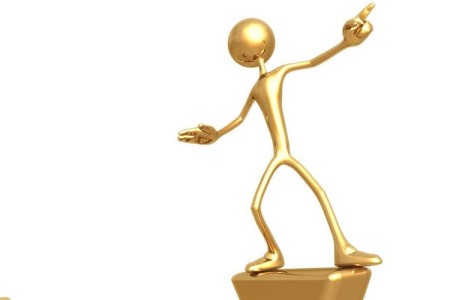 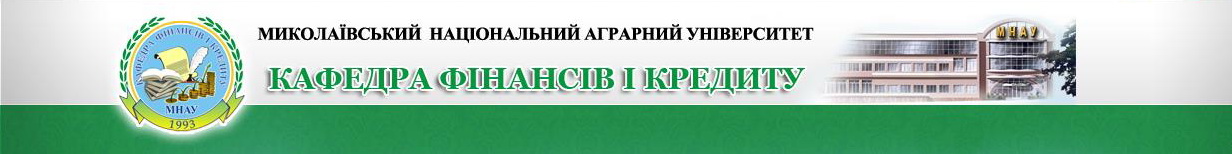 В результаті ви отримаєте
збільшення обсягів фінансового забезпечення підприємств;
зменшення кредитних ризиків;
підвищення ефективності фінансово-господарської діяльності;
визначення стратегічних напрямів розвитку підприємств в конкурентних умовах
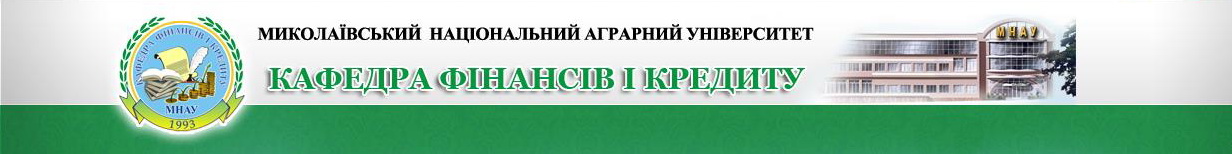 Цією послугою скористалися
Миколаївський виробничо-навчальний комбінат при автогосподарстві УМВС 
України в Миколаївській області
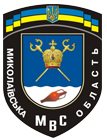 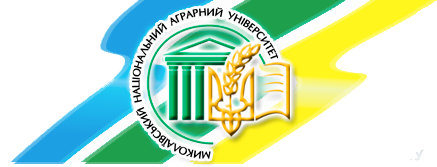 Контактні особи 
та контактні дані
Асистент кафедри фінансів і кредиту
Мельник Ольга Іванівна, 
тел. (0512) 58-03-25
моб. +38(097) 8547507
e-mail: melnikoi@mnau.edu.ua